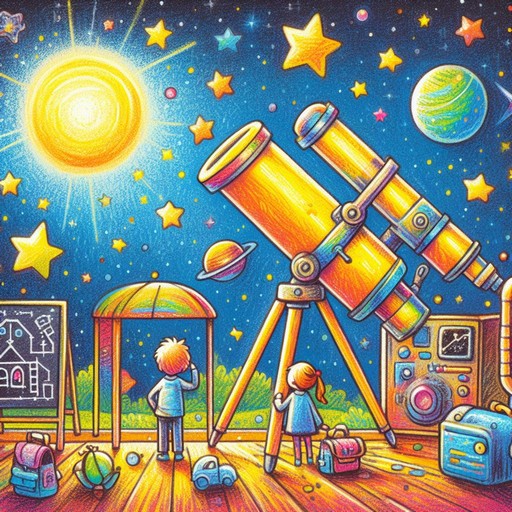 Я досліджую світ
1 клас
людина  і світ
Урок 73
Чому Сонце на Землі — найголовніше?
Налаштування на урок
Вправа «Прогноз погоди»
Обери собі позначку погоди, що відповідає зараз твоєму внутрішньому стану (настрою), та прочитай коментар до картки.
Ось дзвінок сигнал подав —
До роботи час настав.
Тож і ми часу не гаймо,
А урок свій починаймо.
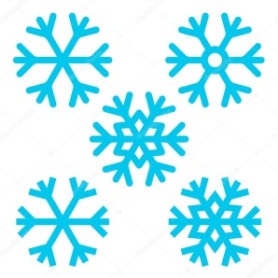 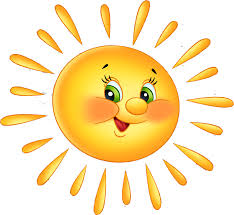 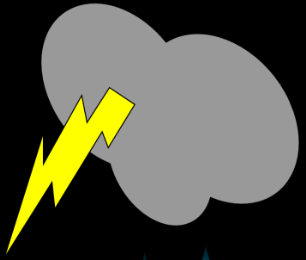 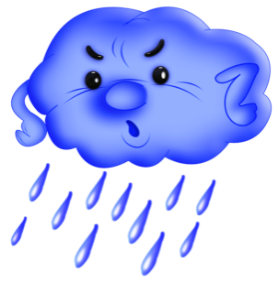 На душі  зимно та сніжно. Не забувай, що сніжинки та крижинки однаково розтануть
Сьогодні у тебе  на душі сонячно, отже, зумієш своїм теплом зігріти своїх друзів
Ти роздратований/а, готовий/а метати блискавки. Заспокойся, адже від твоїх блискавок можуть постраждати інші. Все буде добре!
Якщо на душі опади, згадай, що після зливи часто буває райдуга
Вправа «Синоптик»
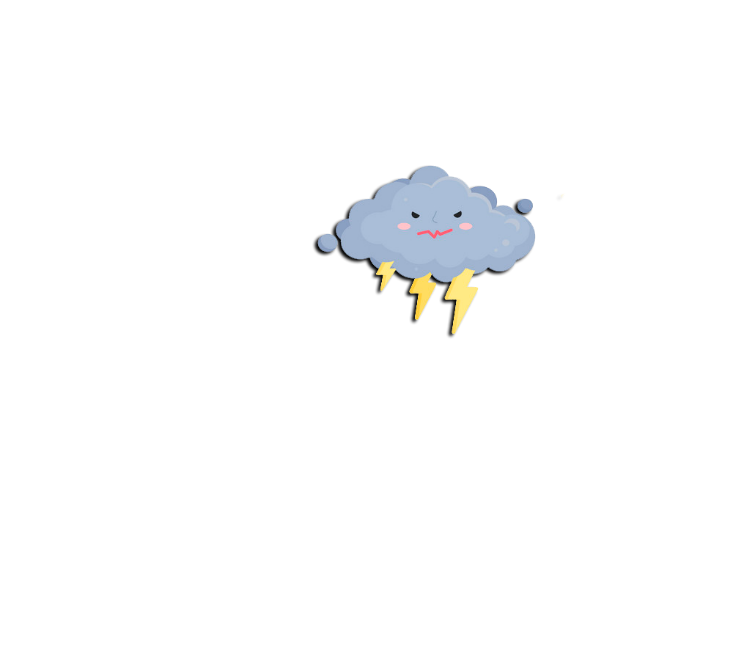 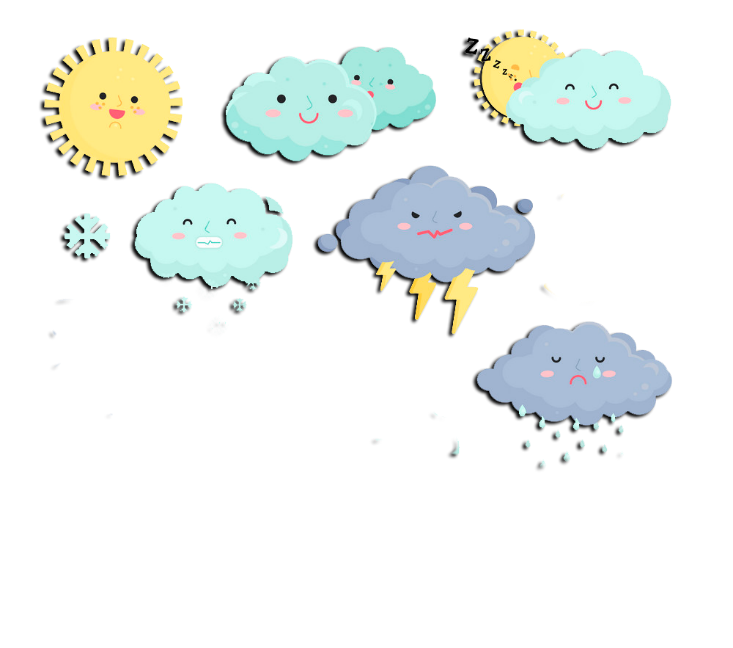 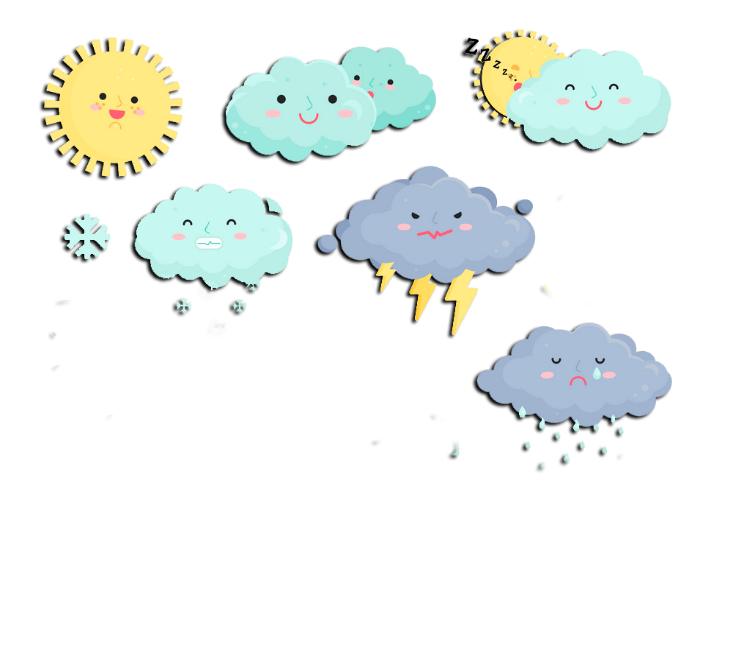 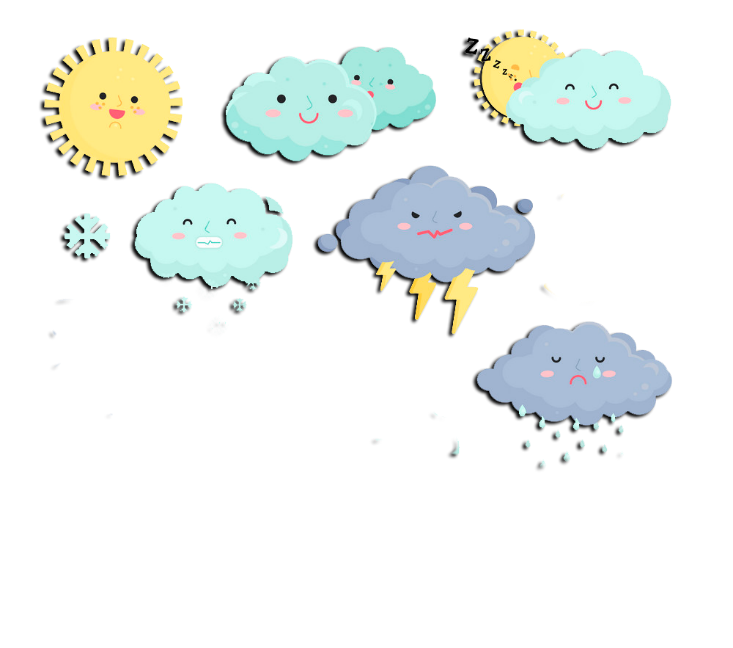 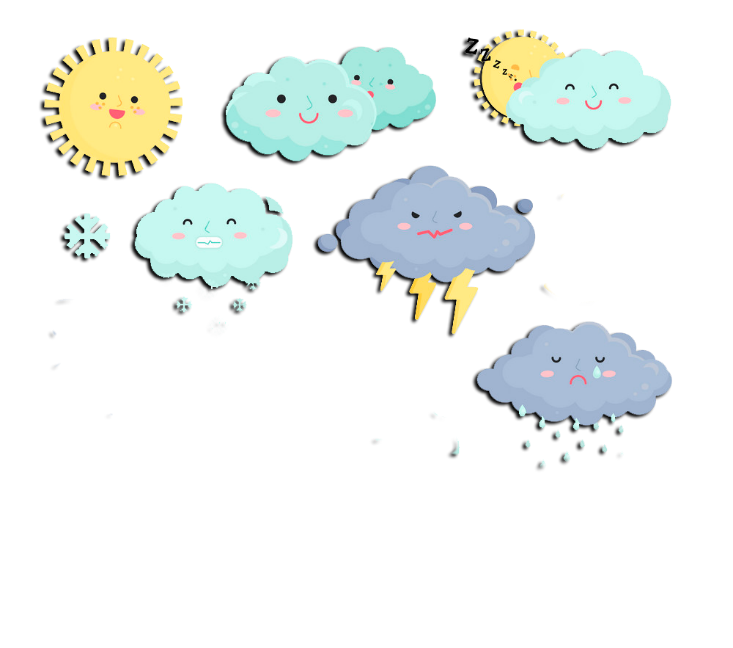 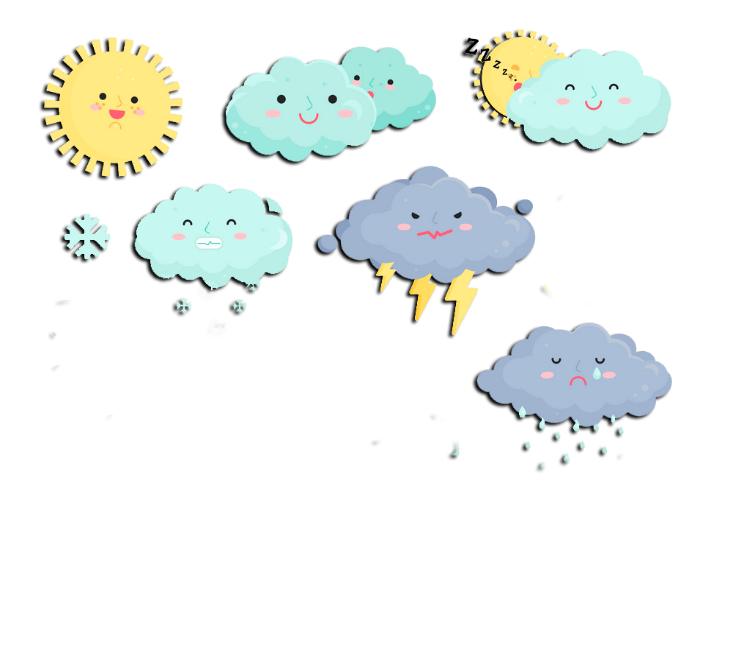 Ясно       хмарно     похмуро
дощ           гроза            сніг
Який стан неба?
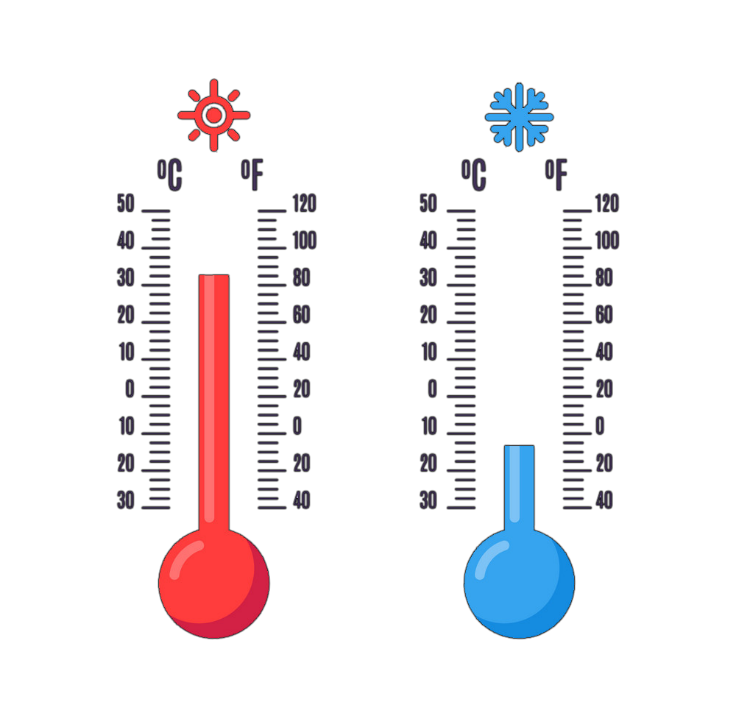 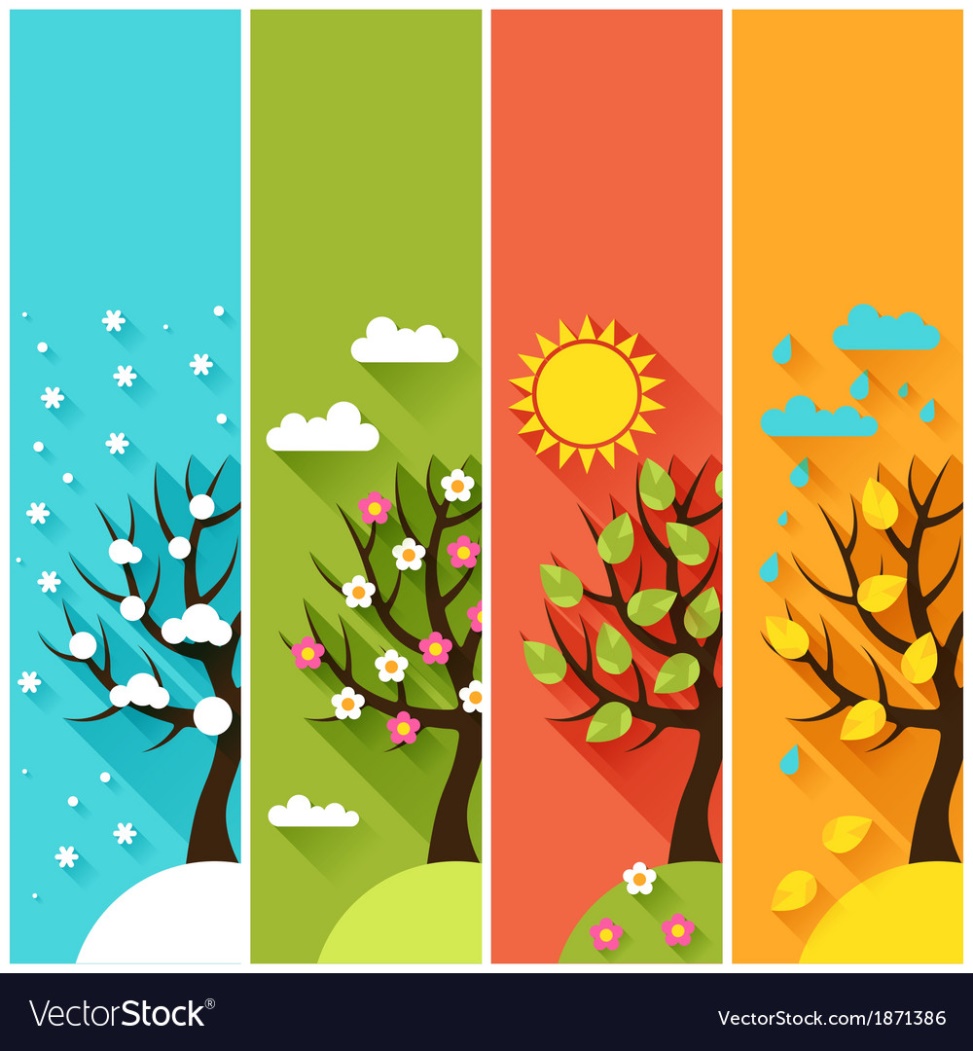 Яка зараз пора року?
Яка температура повітря?
Який місяць року?
Чи були протягом доби опади?
Яке число місяця?
Погода вітряна чи безвітряна?
Який день тижня?
Пригадай
Що належить до неживої природи
Відгадай загадку
Рано-вранці прокидається, встає. 
Розсипає скрізь проміннячко своє. 
Огляда природоньку, зігріва,
 А надвечір спатоньки знов ляга.
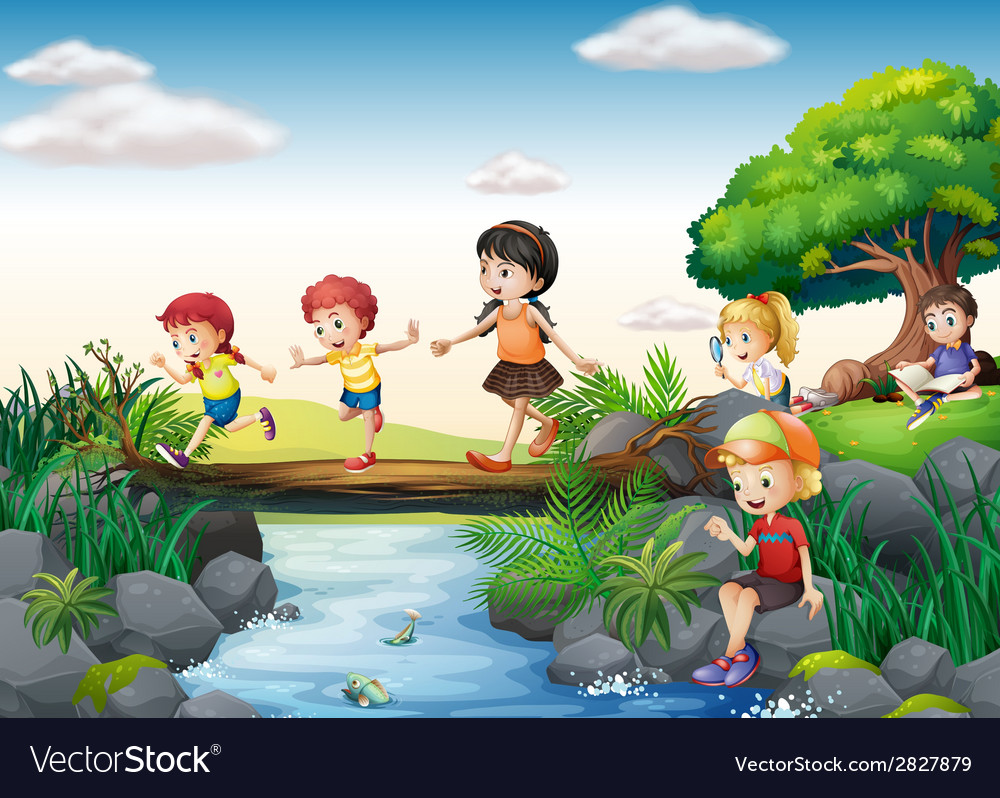 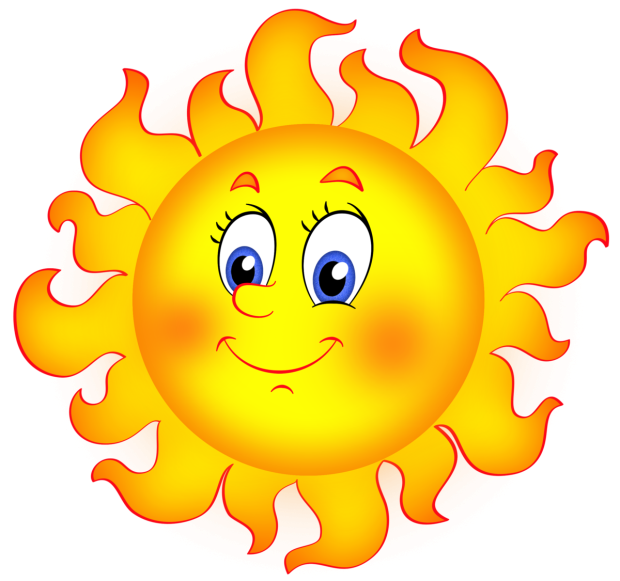 Сонце
Повітря, вода, сонце, каміння
Що таке сонце?
Сонце – це величезна розпечена куля. Температура на її поверхні досягає шести тисяч градусів! Саме тому тепло доходить до нашої планети.
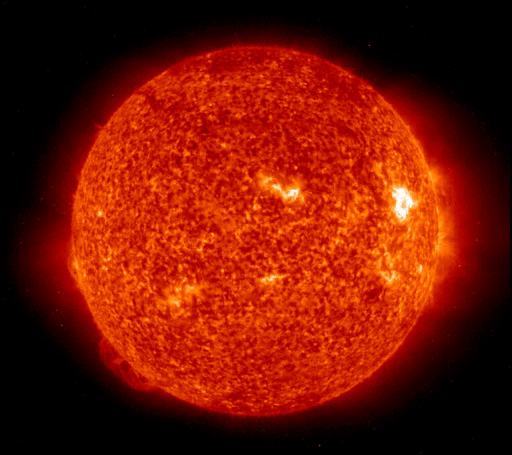 Що таке сонце?
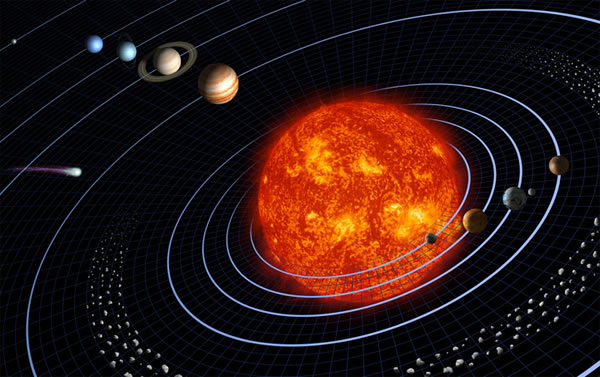 Сонце – це велике космічне тіло, навколо якого обертається наша Земля й інші планети.
Розташоване воно дуже далеко. Нам посилає свої світло, тепло,  енергію.
Сонце знаходиться дуже далеко від землі
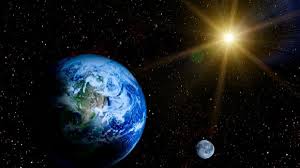 Щоб досягти Сонця:
на поїзді потрібно їхати 200 років.
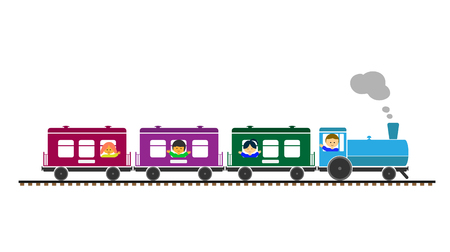 8 хвилин
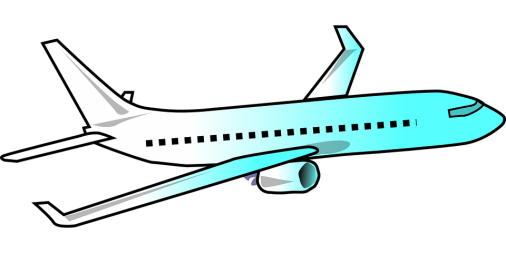 на літаку потрібно летіти 10 років.
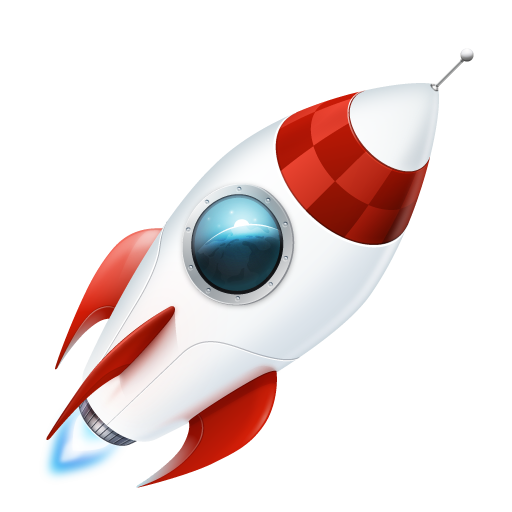 на ракеті потрібно летіти 6 місяців.
А сонячний промінь долає цю відстань за 8 хв.
Цікаво знати
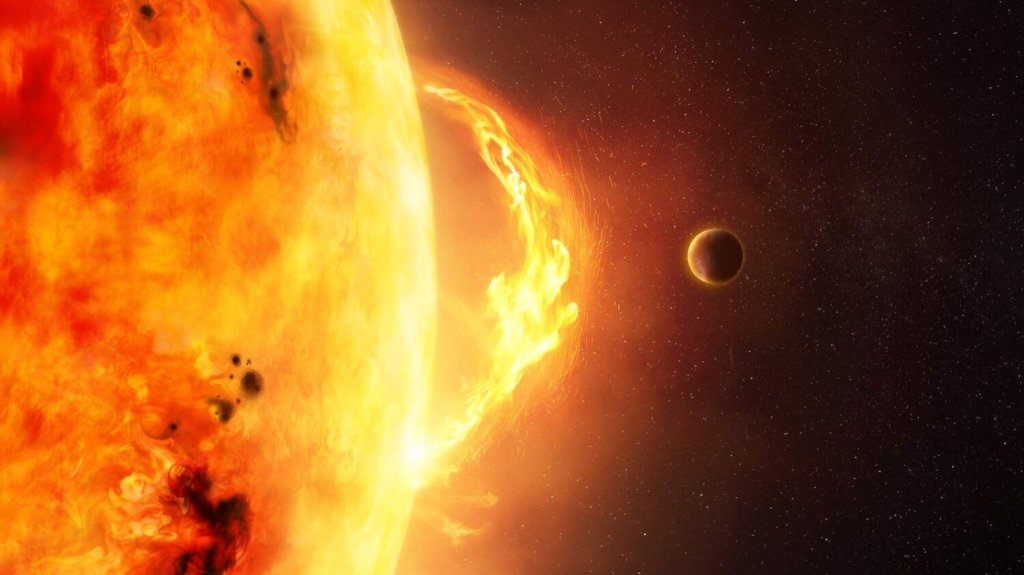 За 1 секунду Сонце виділяє більше тепла і світла, ніж люди використали за всю історію свого життя на Землі. А до нас доходить із цієї енергії лише маленька частка, але її вистачає для того щоб на Землі існувало життя.
Прочитай казку лісника, вставляючи зображене слово
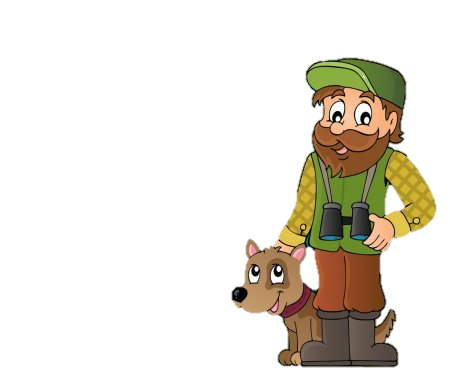 — Дуже люблю я        . Коли сходить        — природа оживає. Птахи радісно щебечуть, а рослини повертають свої голівки-квіти в бік        .
      Та якось одного сонячного ранку зненацька настала суцільна пітьма. Злий чарівник украв        , щоб знищити все живе. Та не зміг він в руках утримати         . Воно обпекло його, немов вогонь.
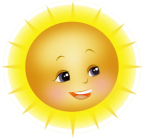 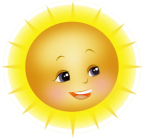 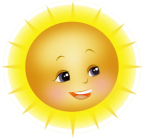 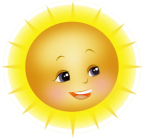 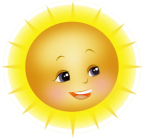 Що в тексті правда, а що вигадка?
Сонячне світло
Сонячне світло, 
яке ми бачимо, —
 це світлова енергія Сонця
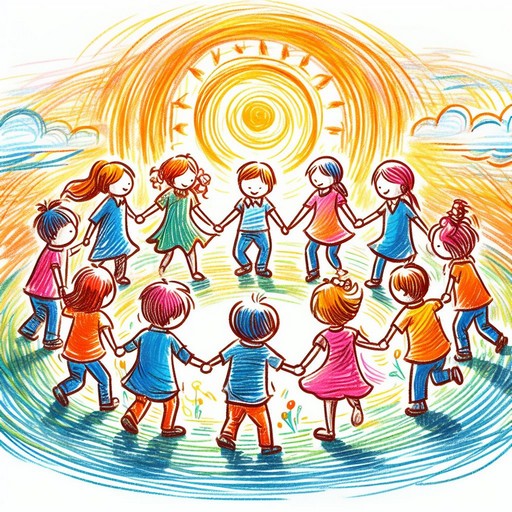 Ця енергія передається на 
Землю, і, хоча вона невидима, ми відчуваємо її шкірою, особливо 
в спекотні літні дні.
Сонячне тепло
Риби, жаби, змії, черепахи на холоді перестають рухатися. Тому з настанням холодів, вони шукають схованки, щоб спокійно перезимувати.  Навесні, коли потепліє, тіло тварин нагрівається. Вони знову стають рухливими.
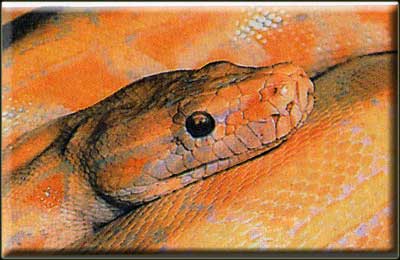 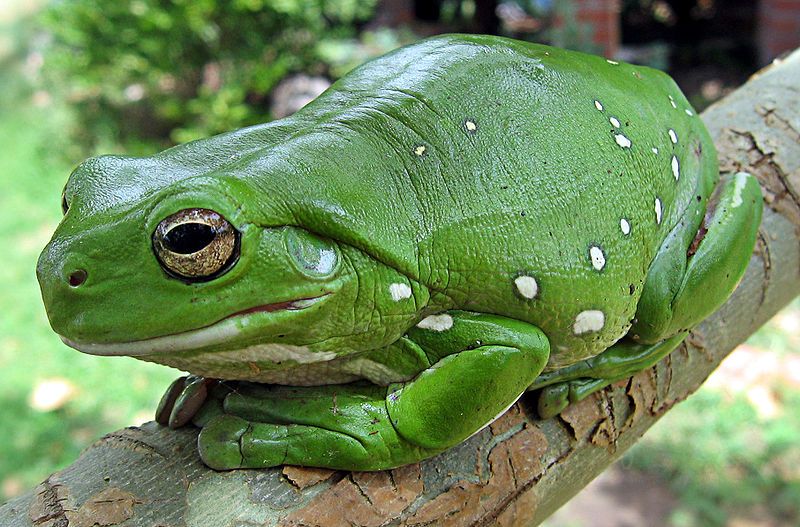 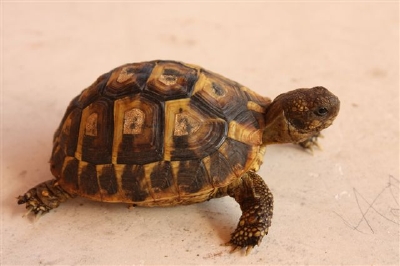 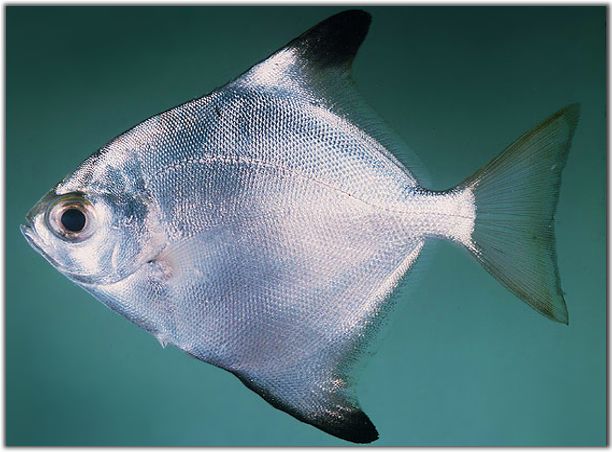 Значення Сонця
Ти знаєш, що всі істоти на Землі дихають. А збагачують повітря киснем рослини. Проте виробляти кисень рослини можуть лише на світлі. Отже, якби не Сонце, то на Землі не було б кисню. Не було б тепла, і все живе загинуло б..
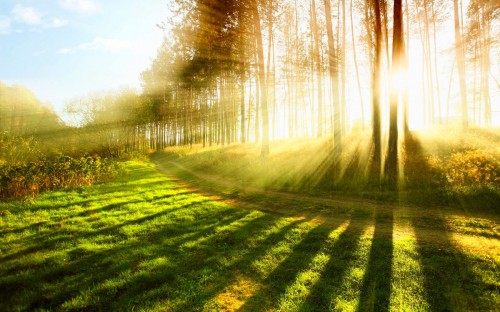 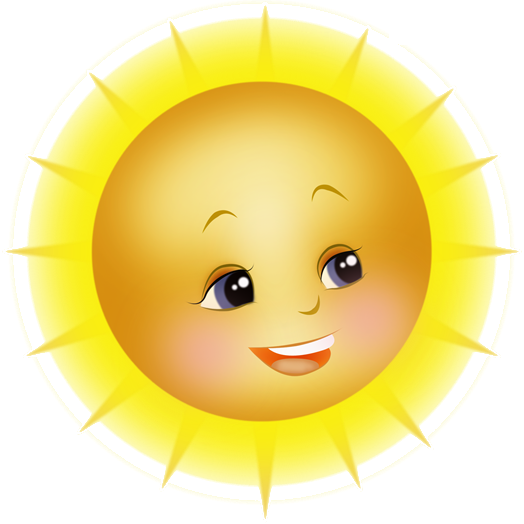 Сонячна енергія
Сонячна енергія передається тваринам і людям, 
коли вони живляться рослинами
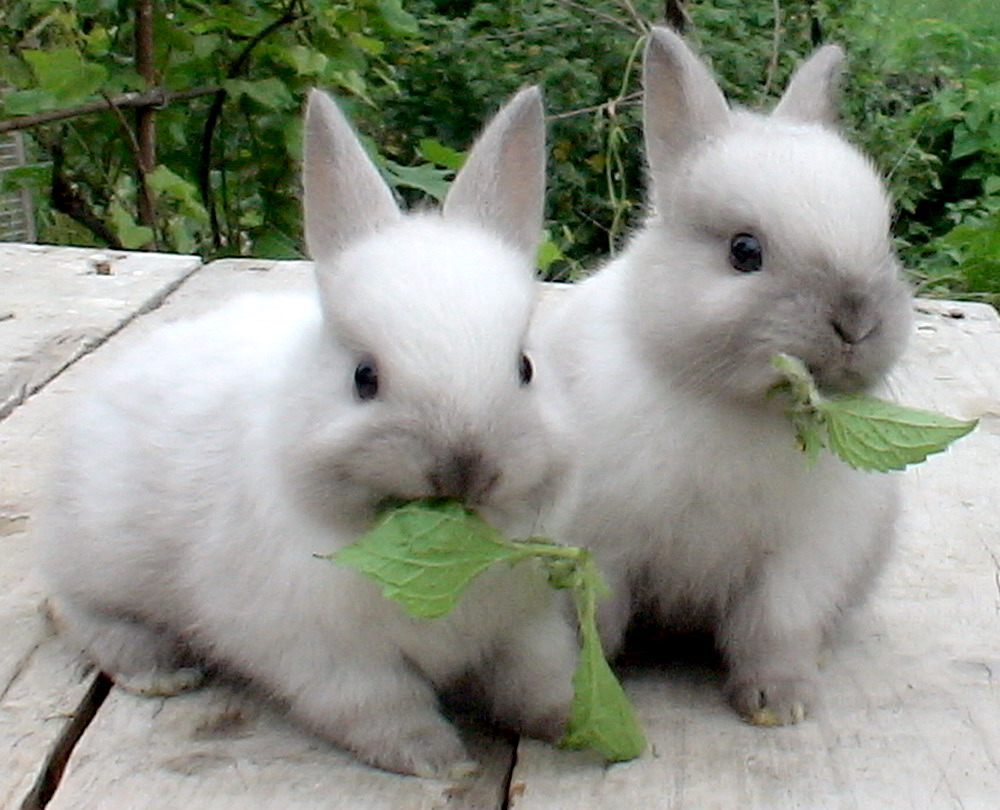 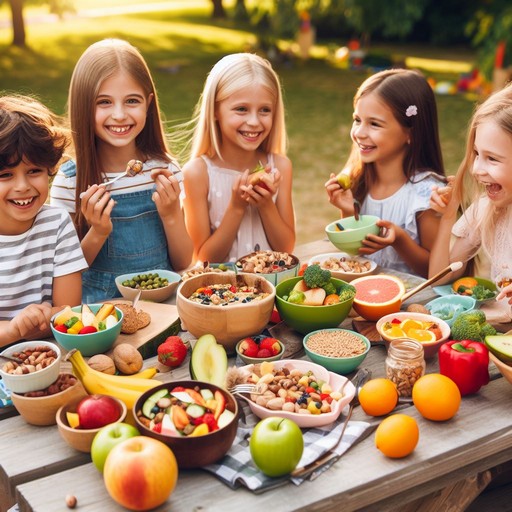 Енергія Сонця потрібна людям і тваринам, щоб рости, розвиватися й рухатися.
А людям ще й для того, 
щоб виконувати фізичну і розумову роботу.
Значення Сонця
Окрім того Сонце допомагає виробляти необхідний людському організму вітамін D. Люди навіть склали приказку: «Куди не заглядає сонце, туди навідується лікар»
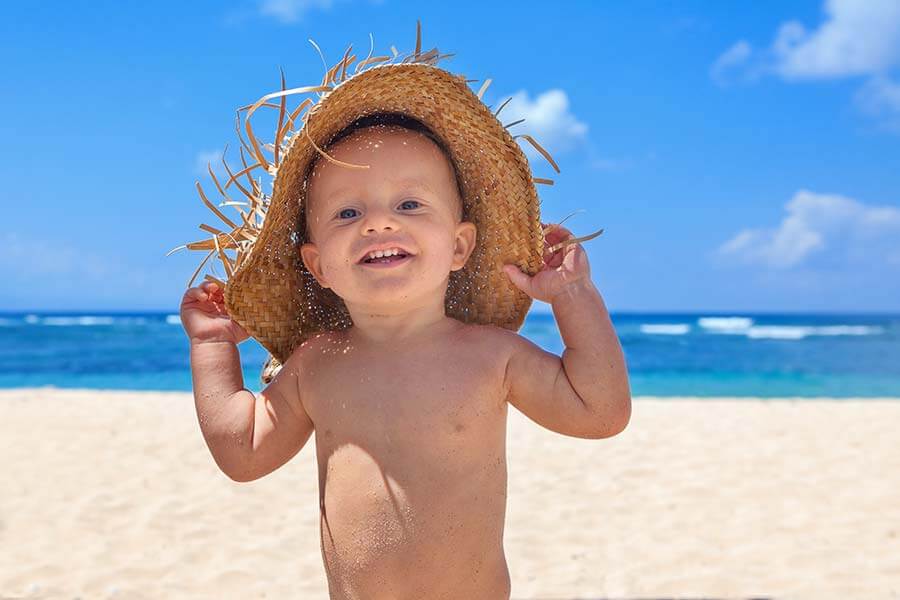 Сонце, сонечко, соняшник
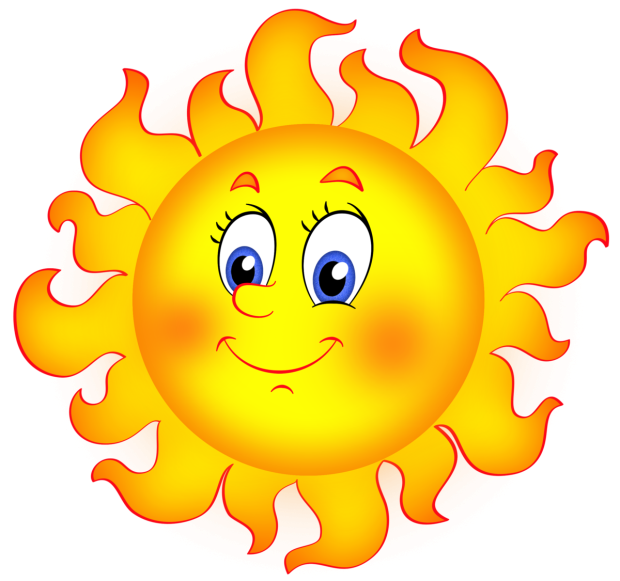 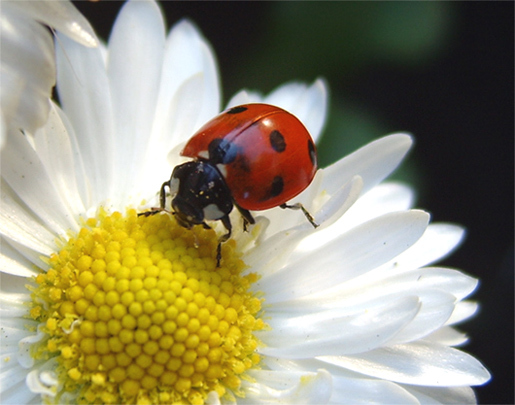 Сонечко вгору 
повзе по травинці,
Чорний горошок 
у нього на спинці.
Грає проміння 
довколо яскраве,
Сонечку  Сонце 
всміхнулось ласкаве.
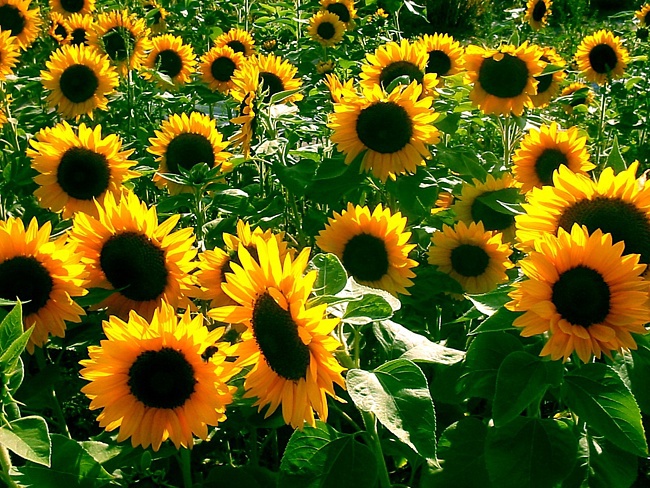 Відгадай загадку
Усе від нього навкруги
Набирається снаги.
Тільки ранок настає – 
Виглянь у віконце!
Всім воно життя дає,
Променисте…
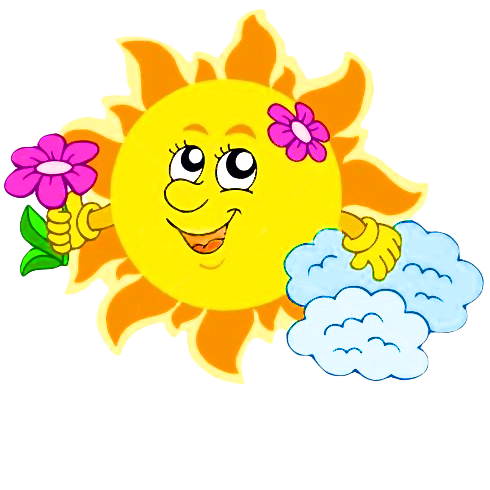 Розкажи, чому ти любиш Сонце?
Послухай вірш
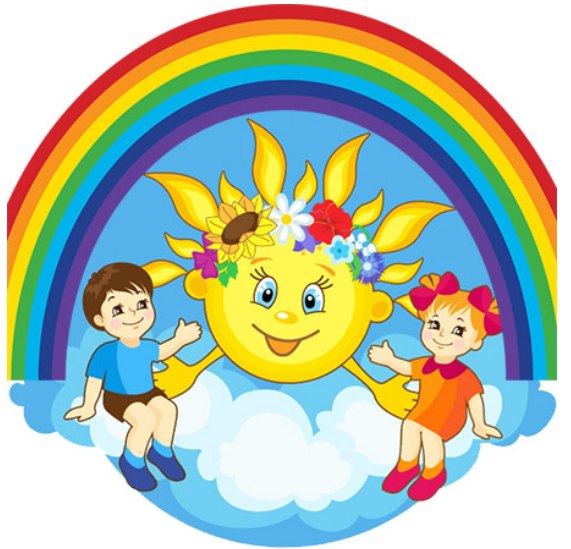 Світить сонце в вишині,
Тобі світить і мені.
Землю нашу зігріває,
Сади світлом наливає.
Світить ясно у віконце
Золотава зірка — Сонце.
Чи знаєш ти віршики чи загадки про сонце? Розкажи.
Підсумок уроку
Чому ж Сонце на Землі найголовніше?
Завдяки сонячному світлу й теплу рослини ростуть, накопичуючи сонячну енергію і передаючи її тваринам і людям
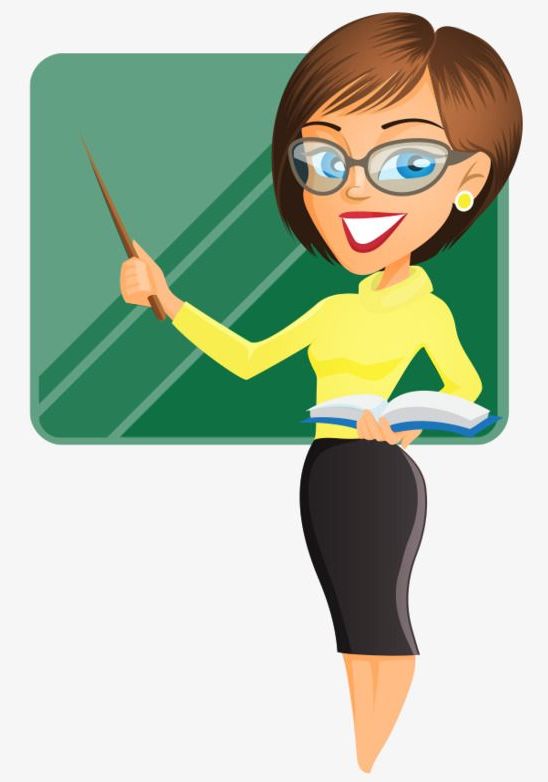 Під сонячним світлом рослини виробляють кисень для дихання живих організмів
Споживаючи сонячну енергію,  тварини й люди рухаються, розвиваються
Сонце
Робота в зошиті
Обери і обведи. Чи погоджуєшся ти з висловом?
Сонце – це єдине природне денне світило.
Ні
Так
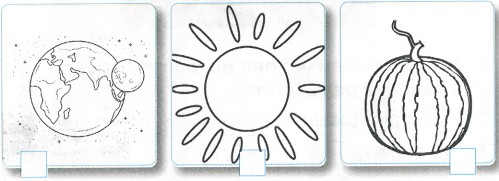 Обери і зафарбуй. Який із цих об’єктів природи насправді має найбільші розміри?
Сторінка
22 №1
Підсумок уроку
Рефлексія. Вправа «Явища природи»
Що тобі відомо про сонце?
Навіщо сонце живим організмам?
Що може статись, якщо сонце зникне? 
Назви  3 факти про сонце, які ти дізнався.  
Навіщо потрібні знання, здобуті сьогодні на уроці?
Опиши за допомогою явищ природи, що ти відчував(ла) сьогодні на уроці.
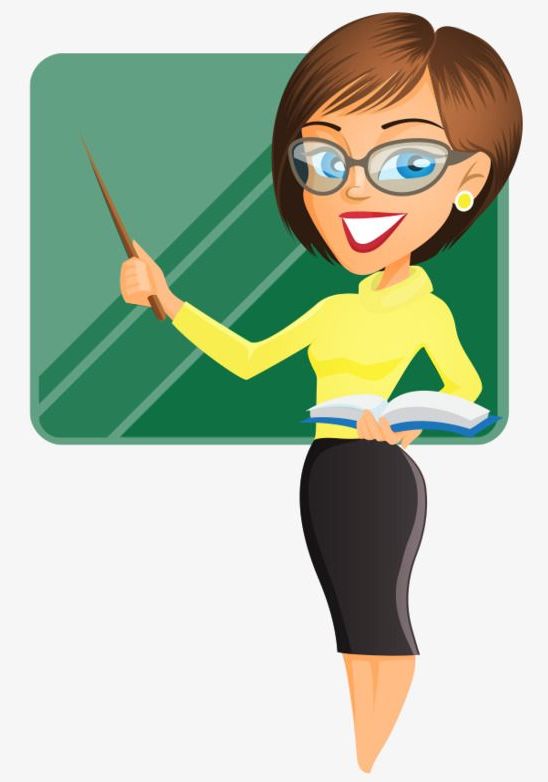